Top Achievement Points Leader BoardYear 7Week beginning 7th October
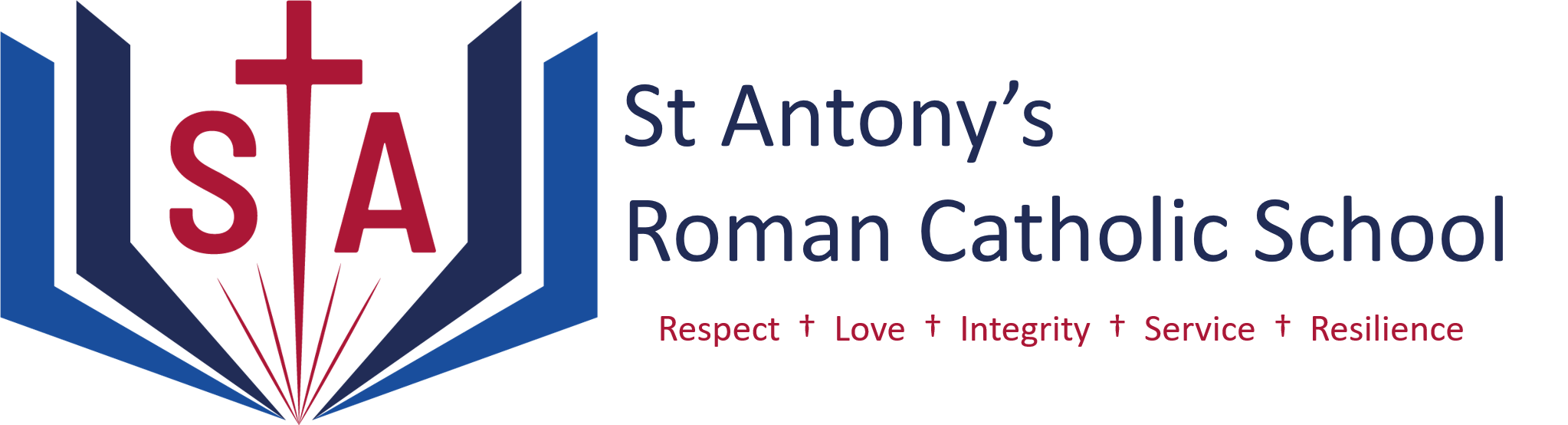 Top Achievement Points Leader BoardYear 8Week beginning 7th October
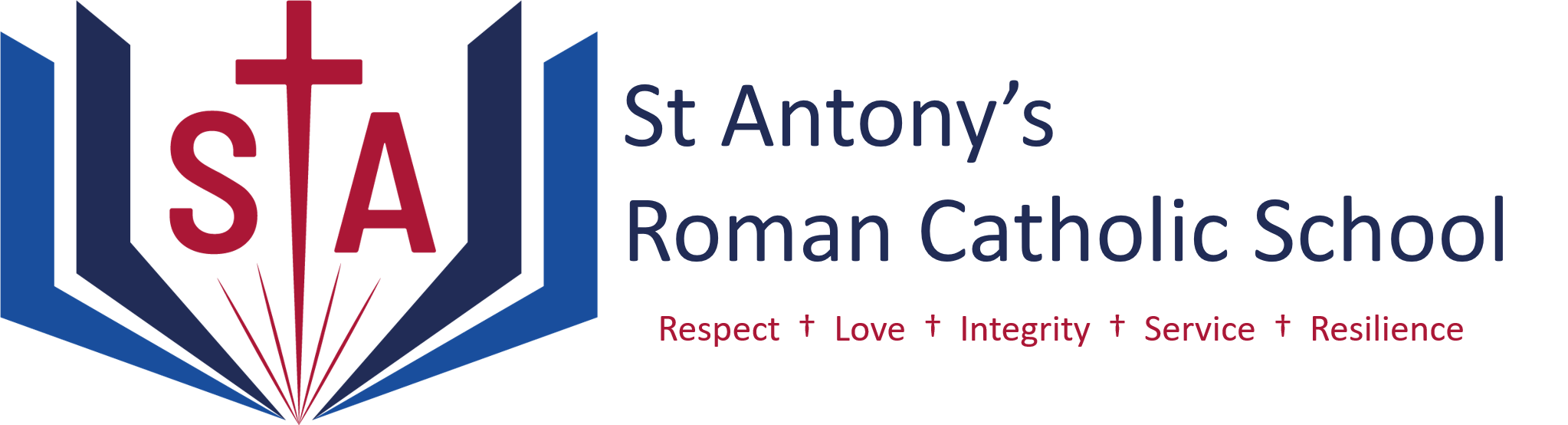 Top Achievement Points Leader BoardYear 9Week beginning 7th October
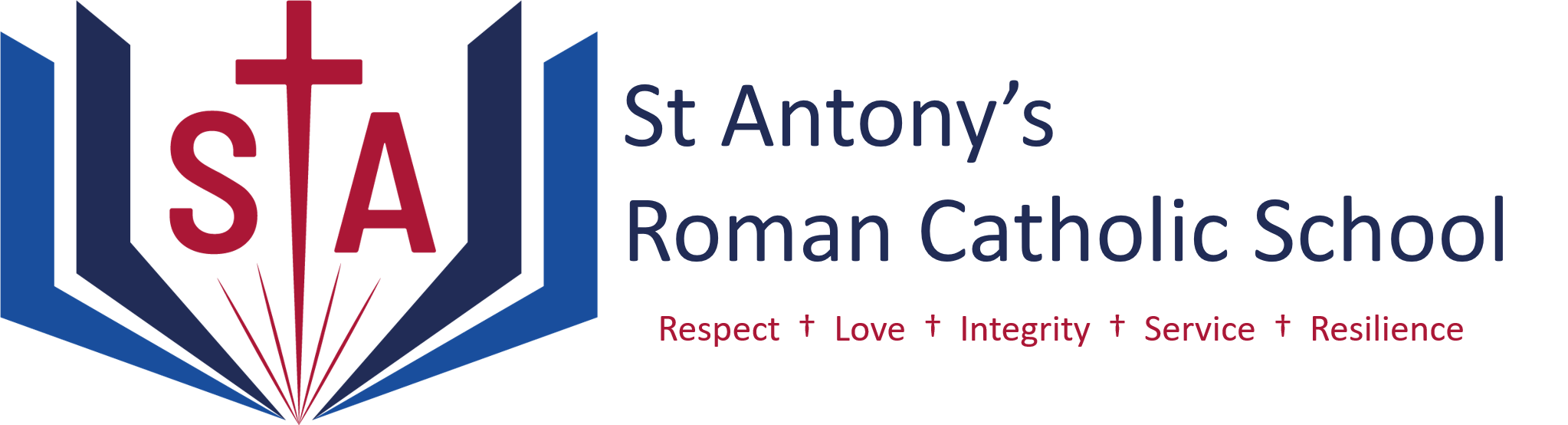 Top Achievement Points Leader BoardYear 10Week beginning 7th October
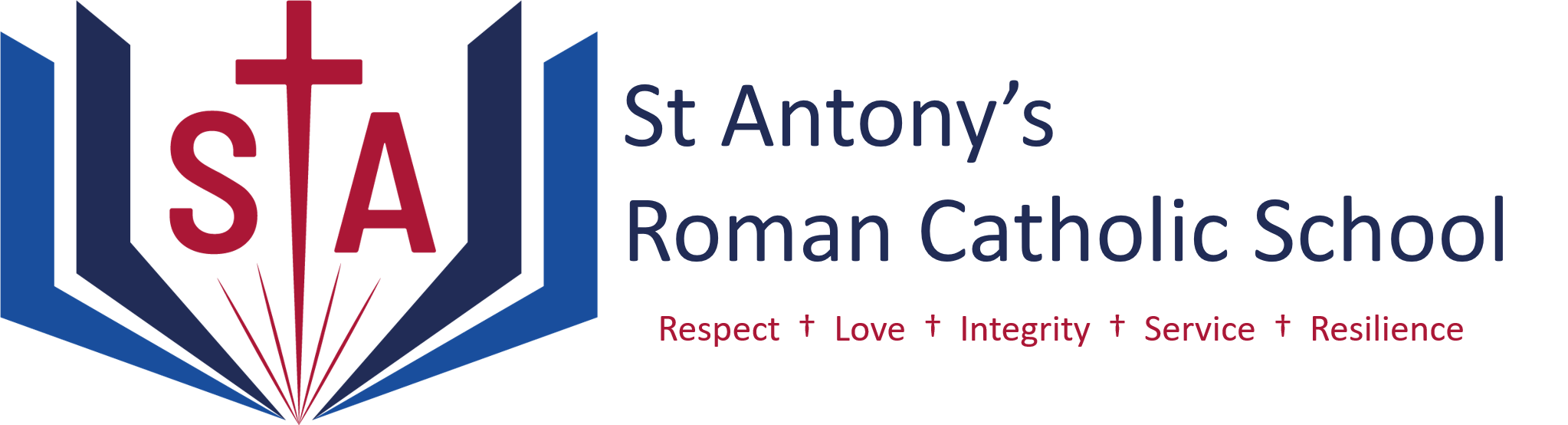 Top Achievement Points Leader BoardYear 11Week beginning 7th October
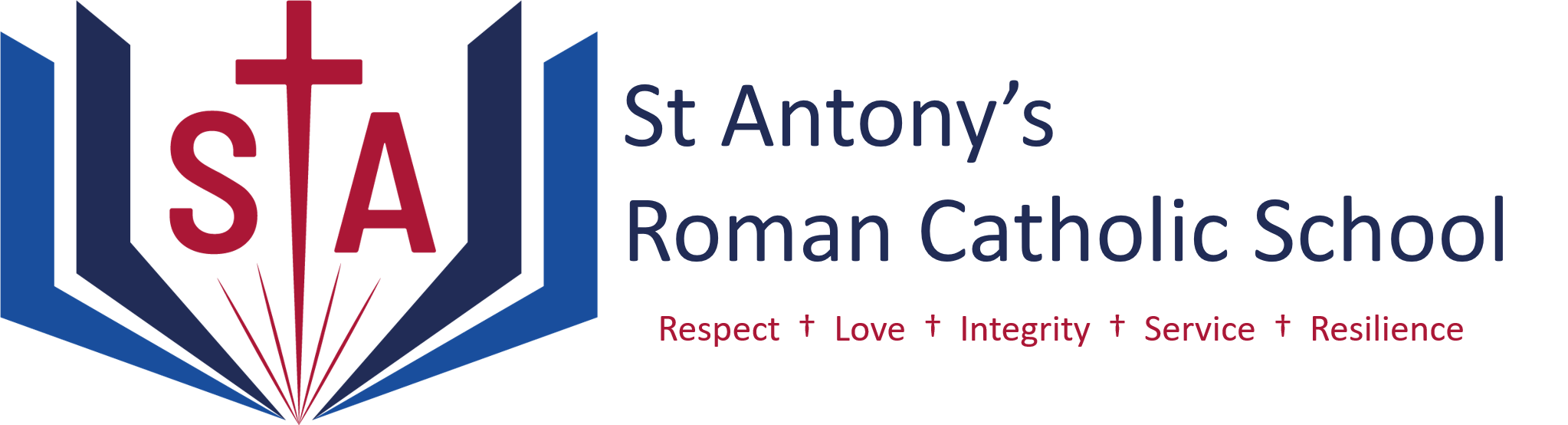